Learning intention: to write a witch story

Think about what happens in the beginning of the story.

What happens in the middle of the story?


What happened at the end?
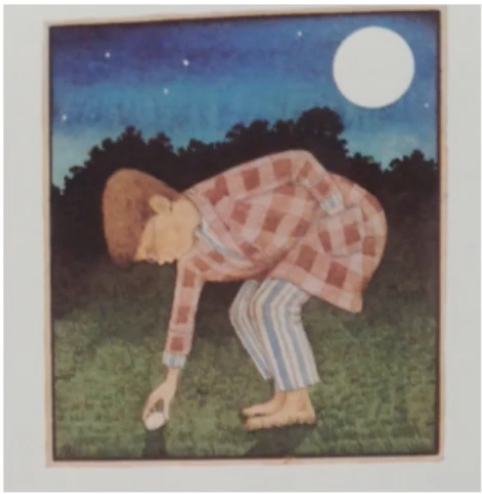 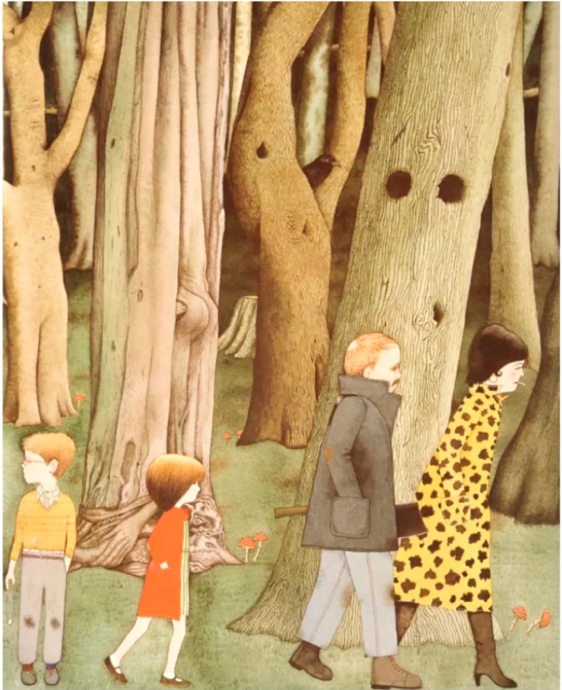 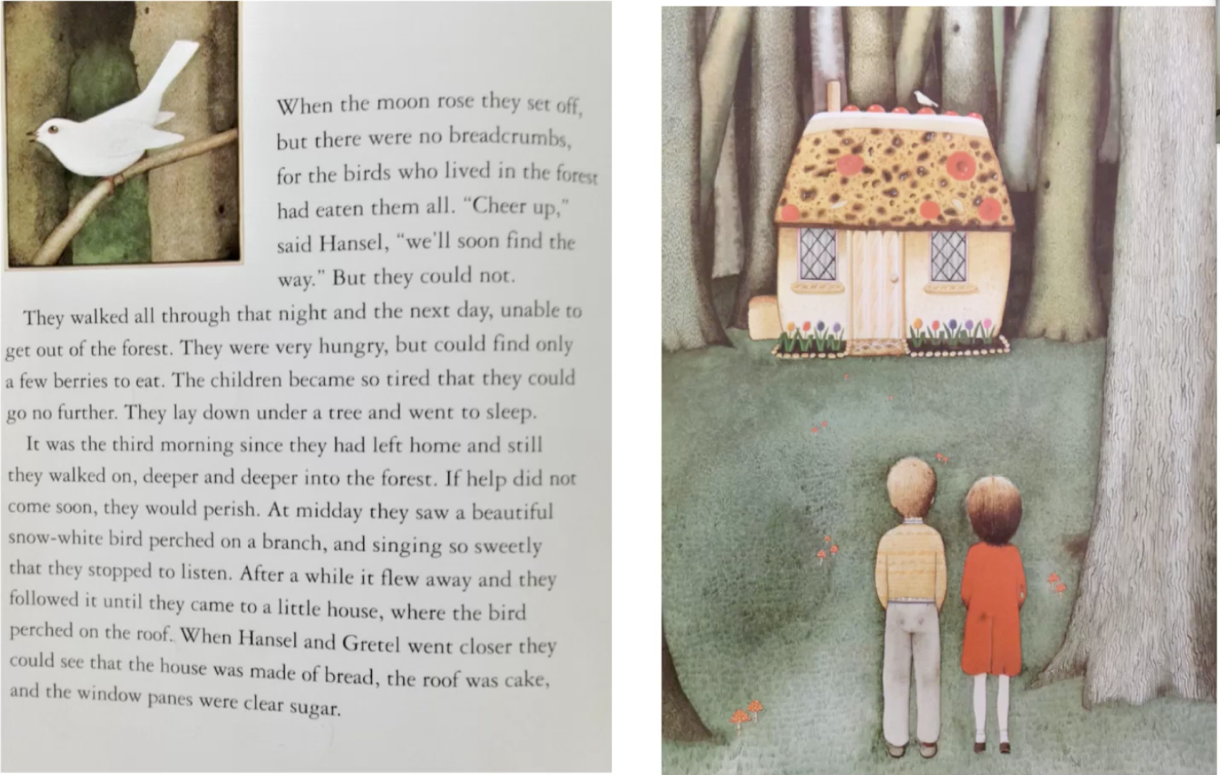 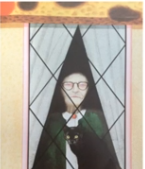 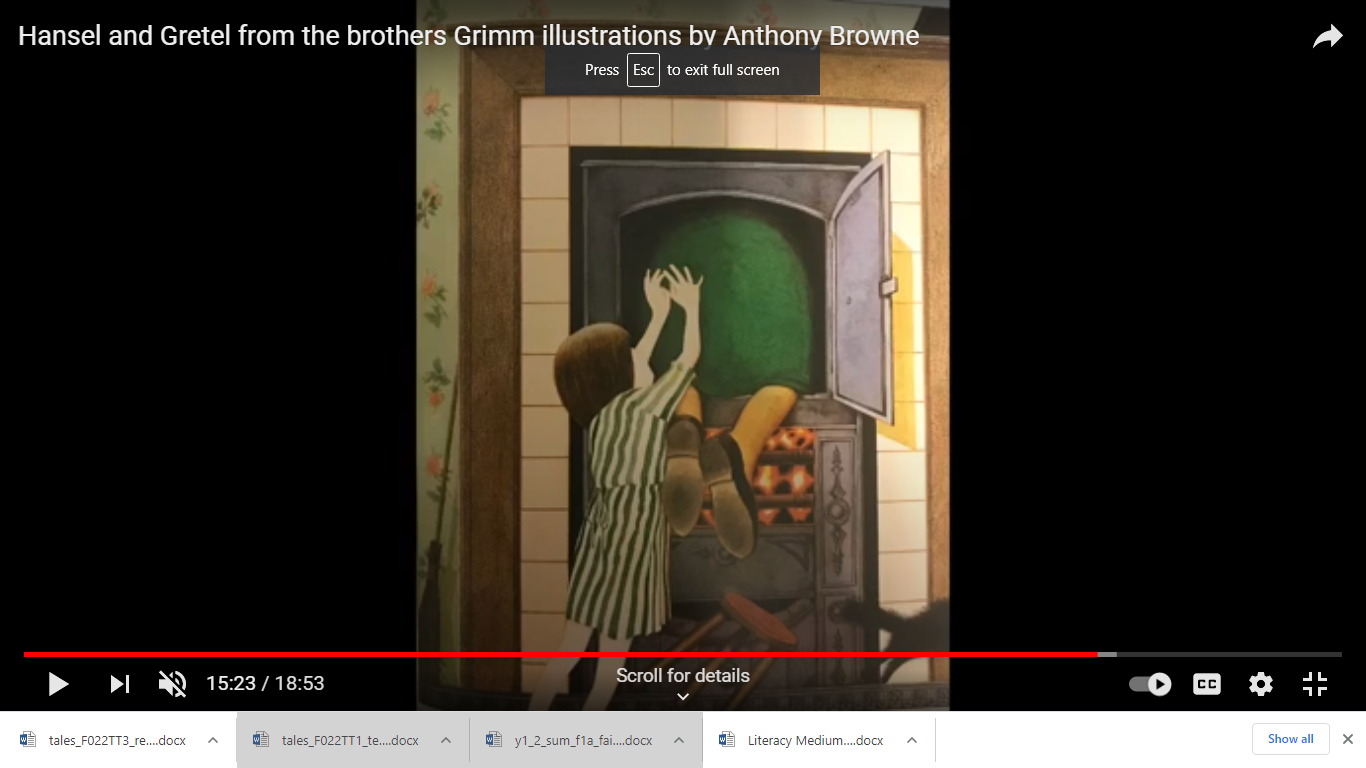 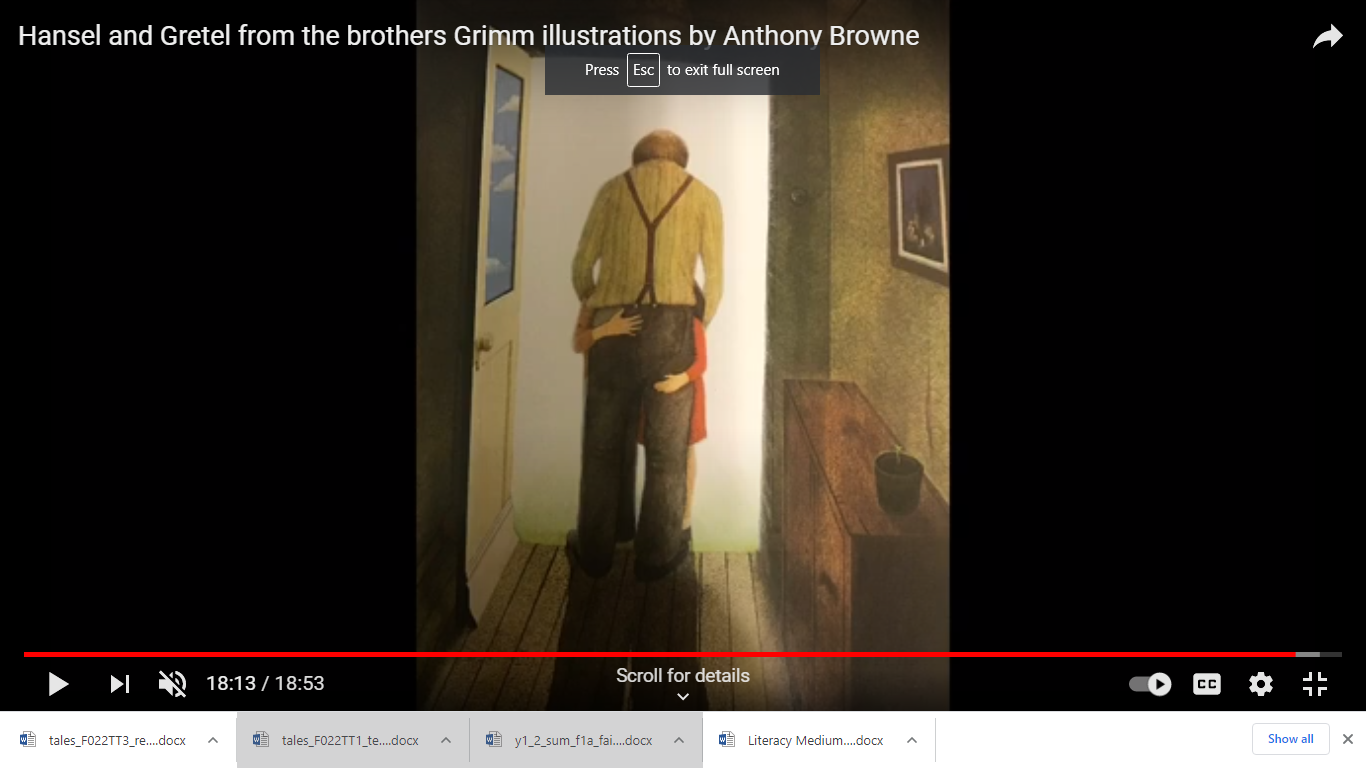 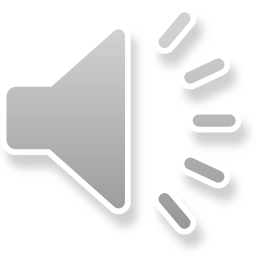 Use the story map and add pictures to show the beginning, middle and end of the story.

Your map might look something like this:
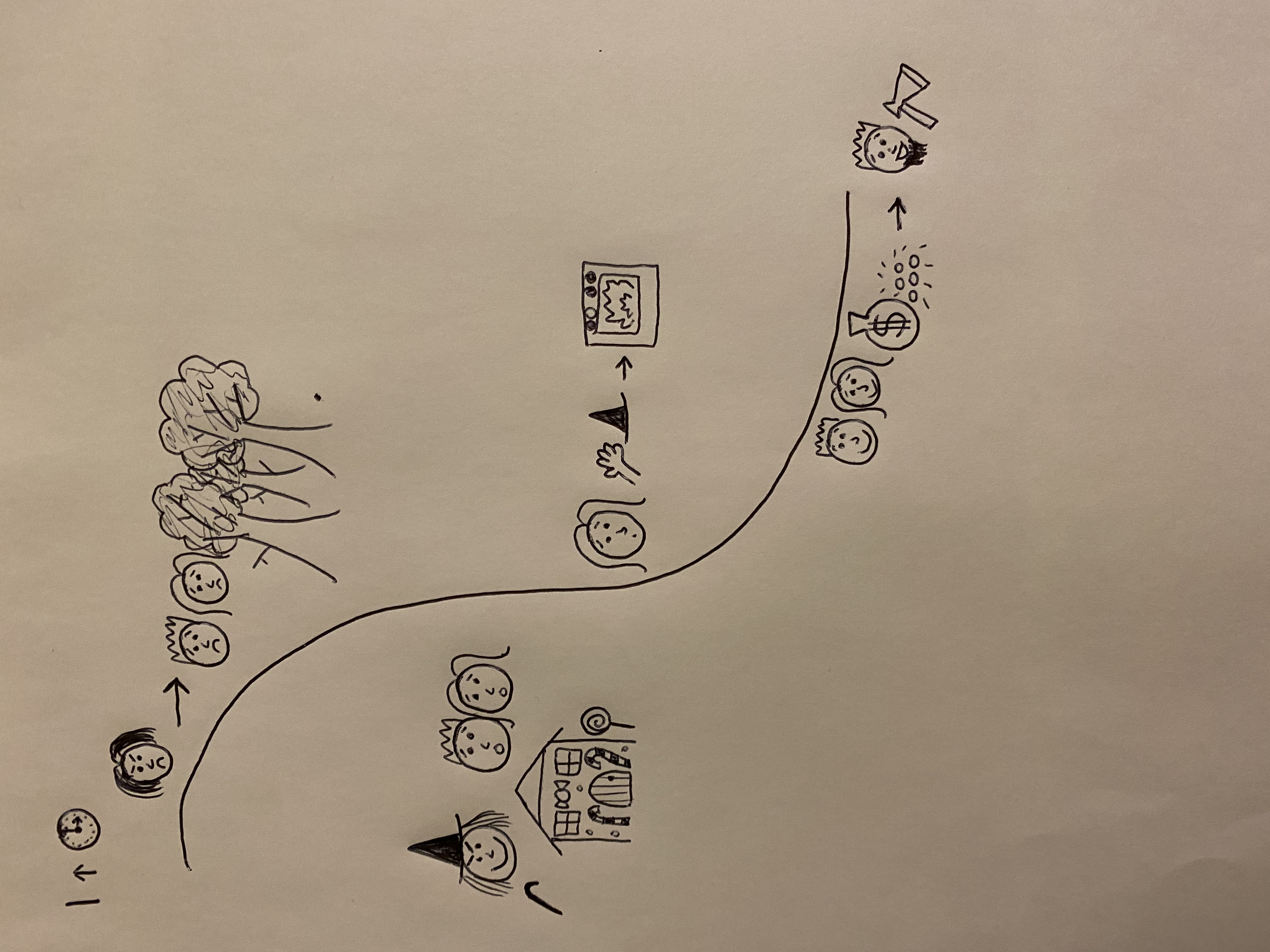 Beginning
Middle
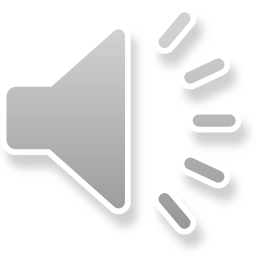 End
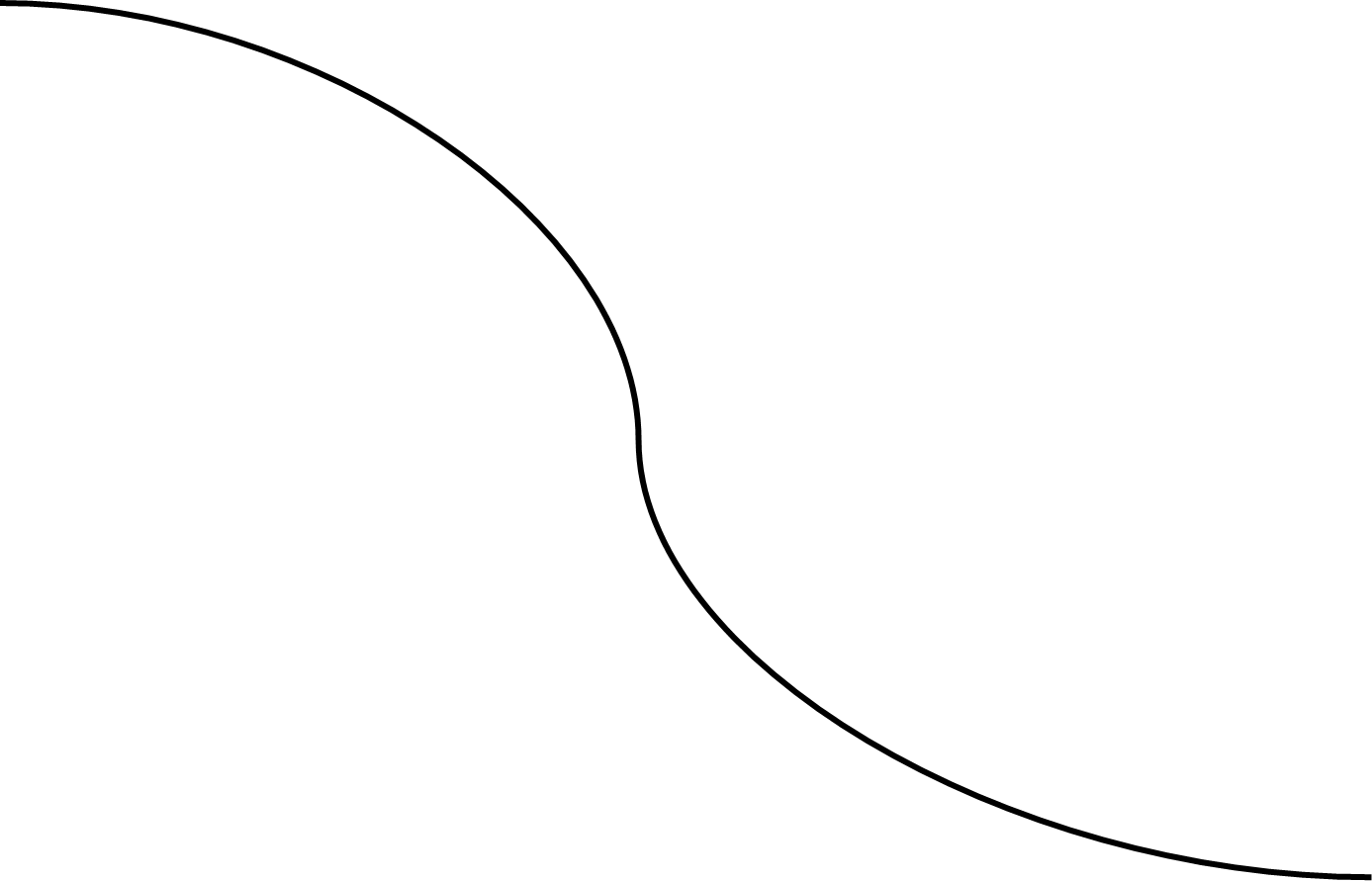